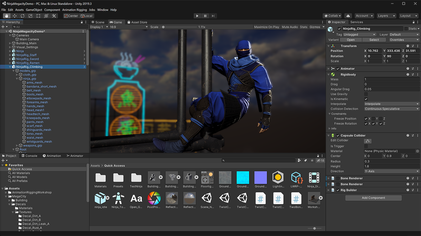 Introduction to Unity3D
Presented by: Vinh T. Nguyen, PhD
Monday, Oct 19, 2020, Texas Tech University
Who am I?
Projects on VR/AR
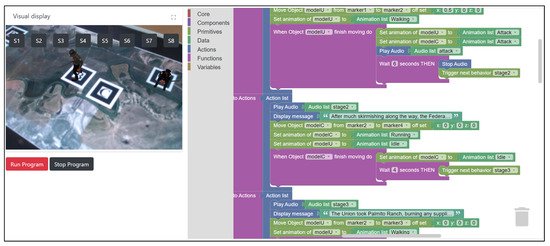 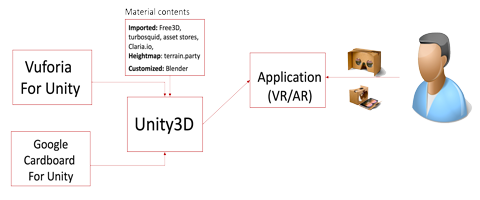 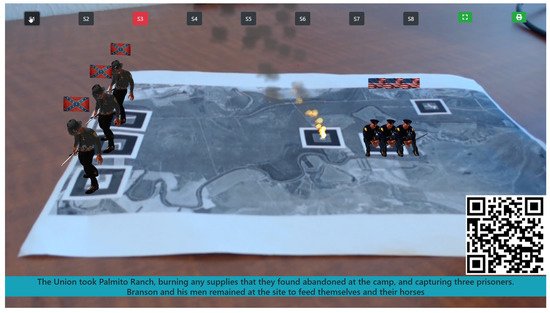 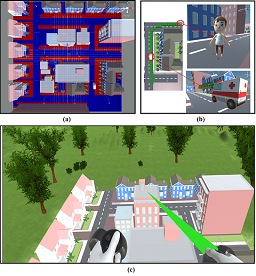 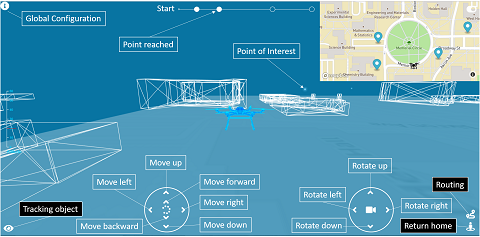 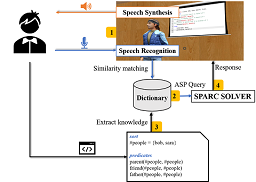 Setting up virtual reality and augmented reality learning environment in Unity
Technologies used:
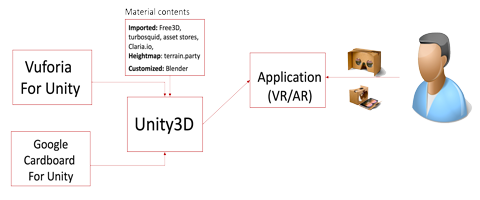 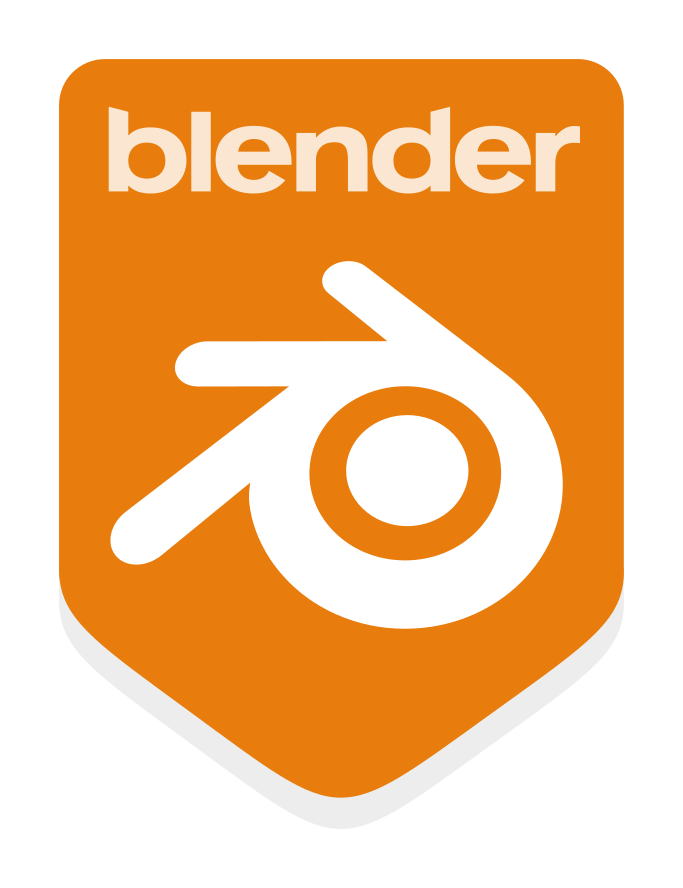 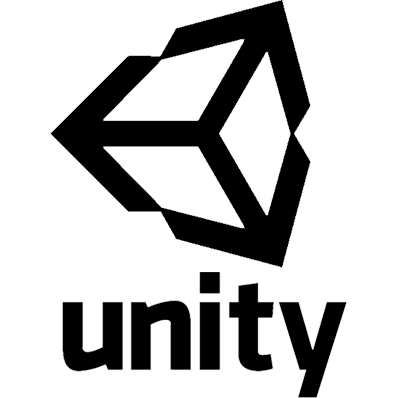 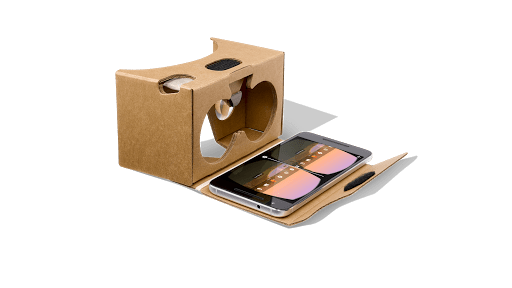 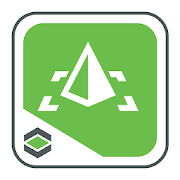 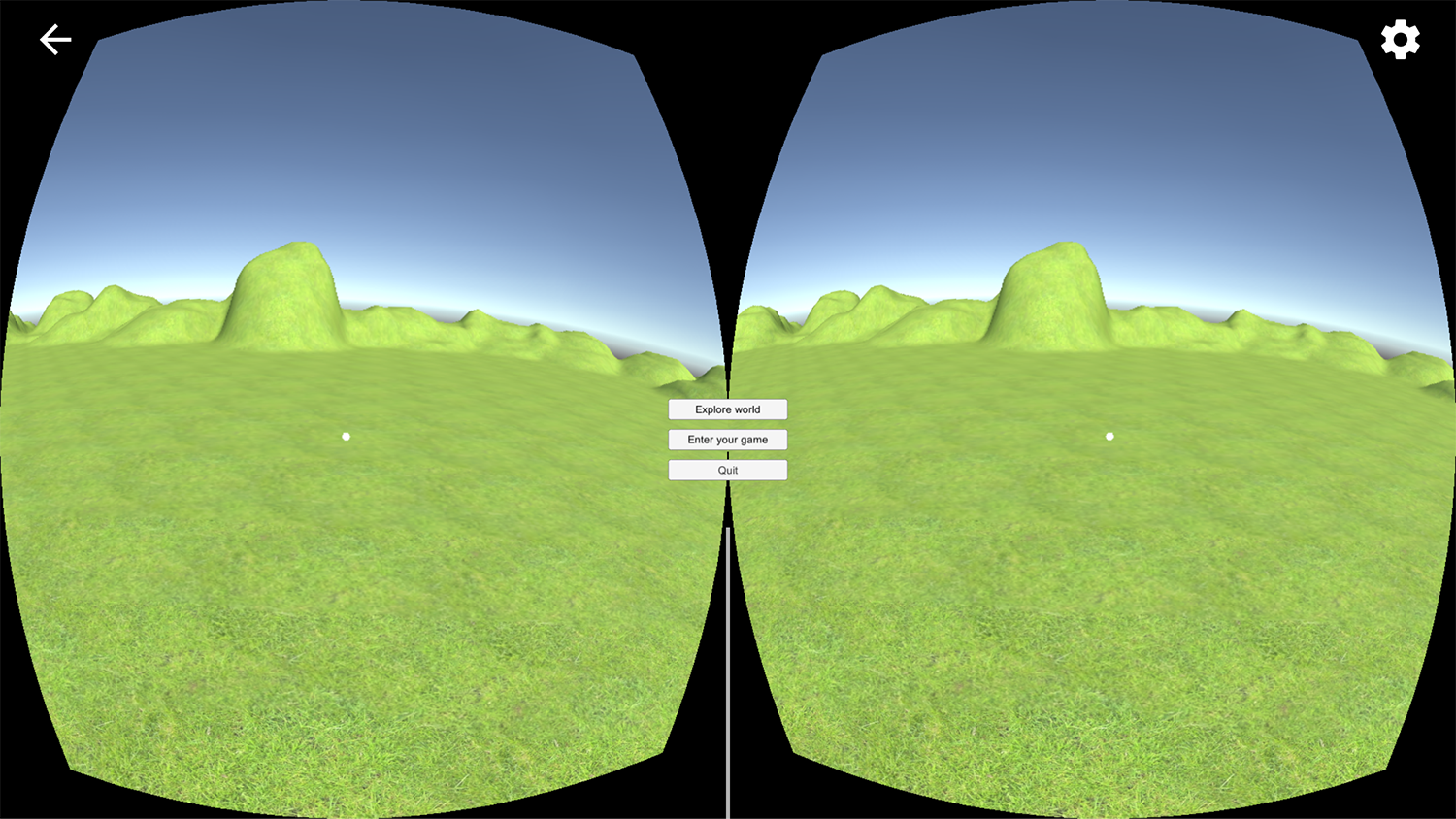 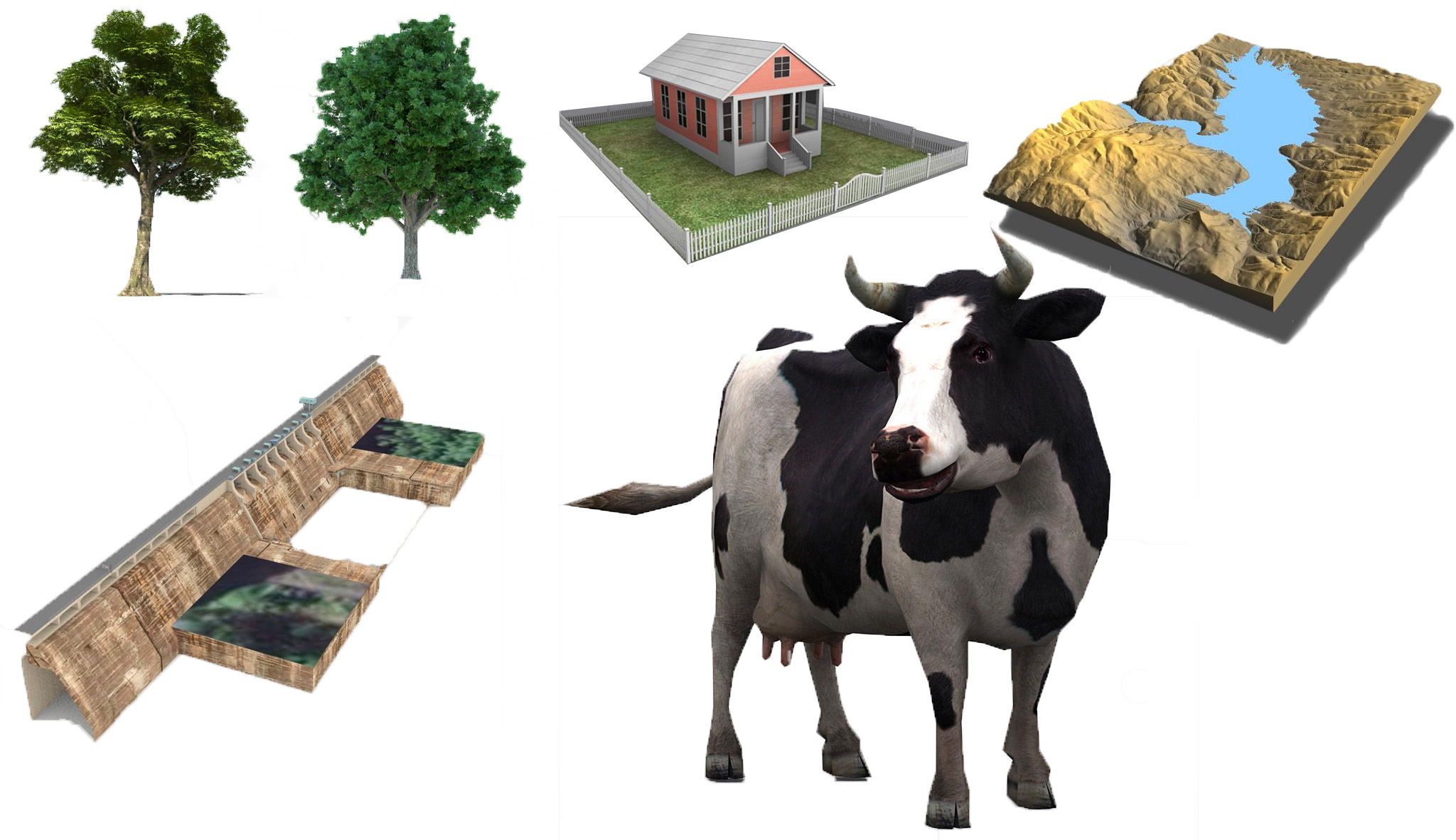 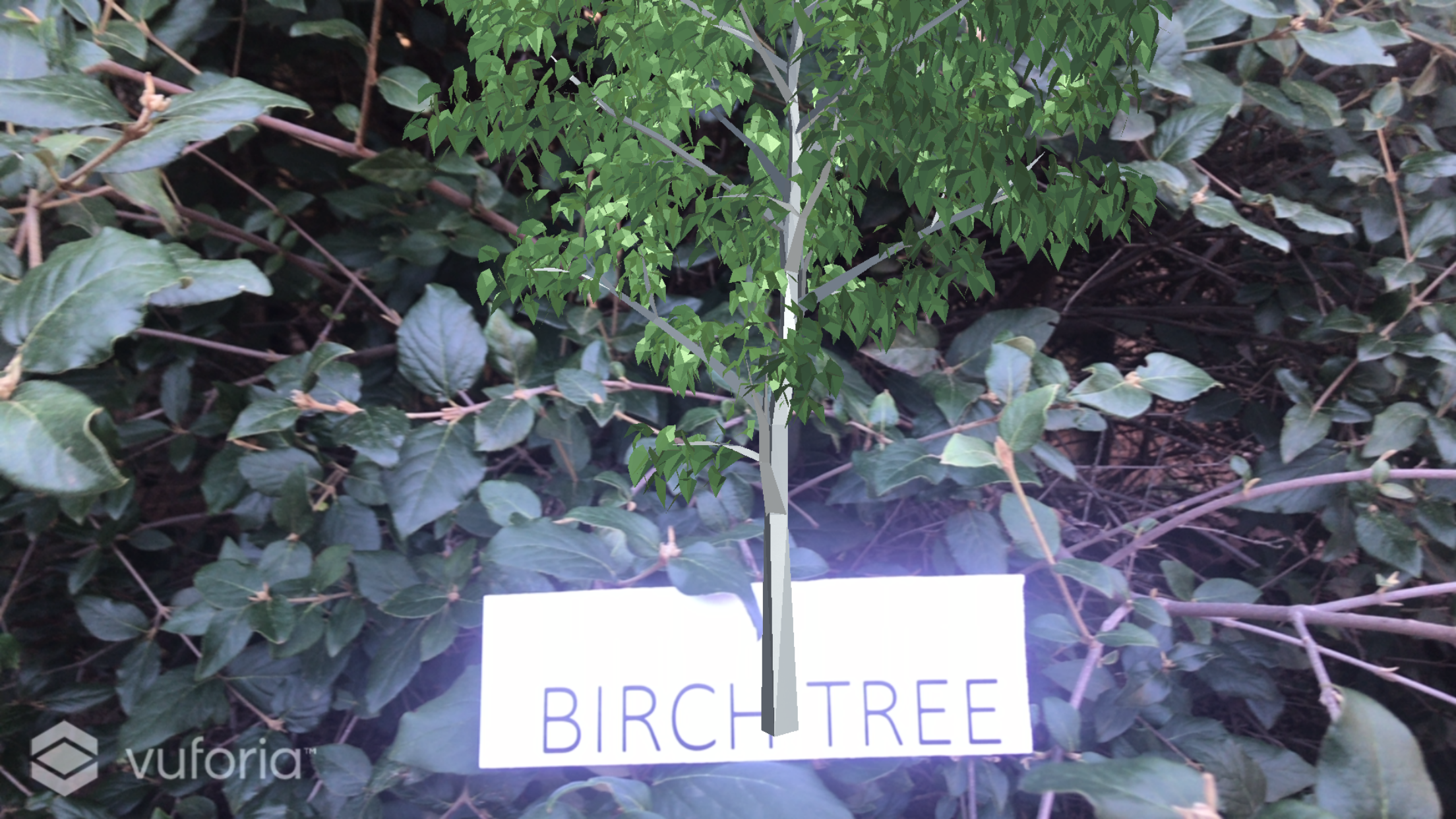 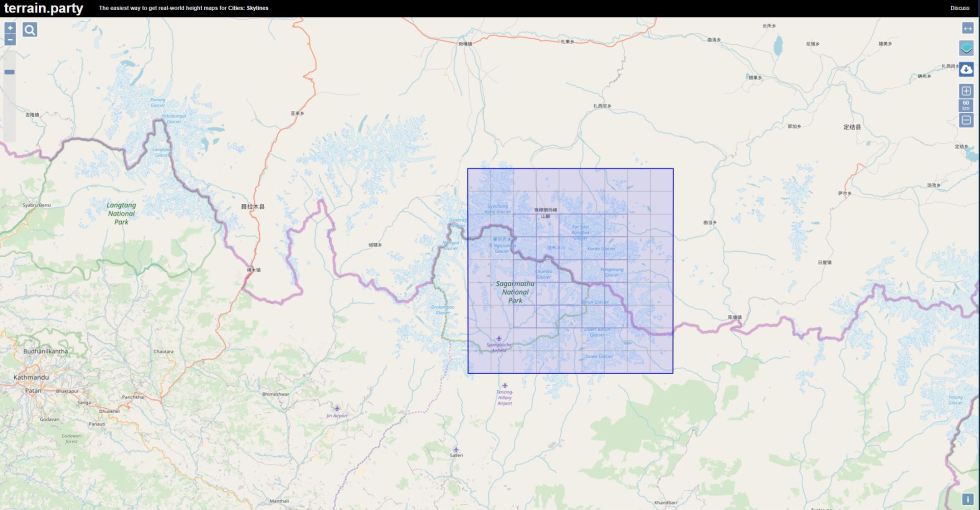 Terrain.party
Projects on VR/AR
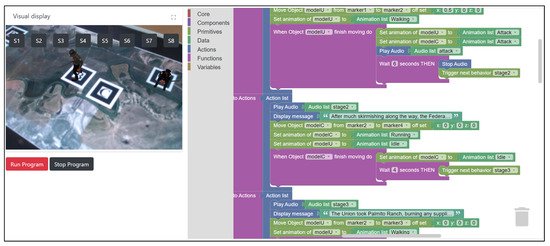 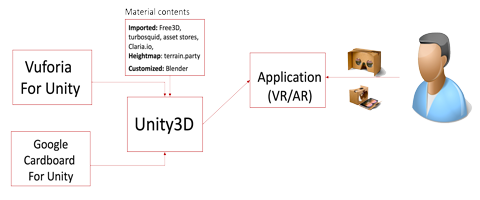 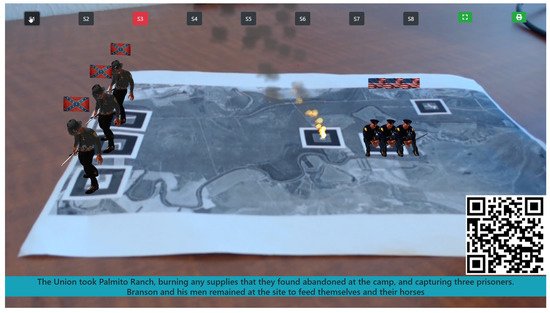 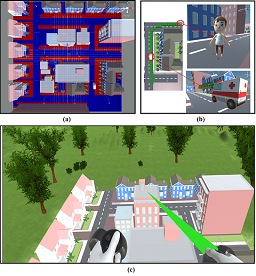 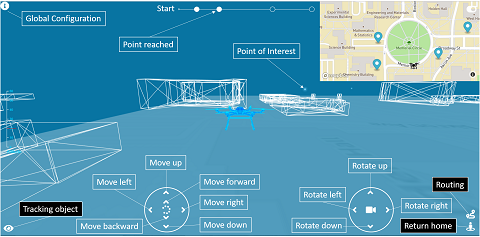 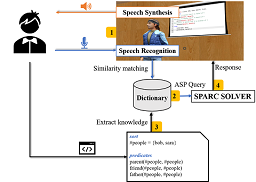 VRescuer: A Virtual Reality Application for Disaster Response Training
Demo: https://youtu.be/UdZD39-wGvQ
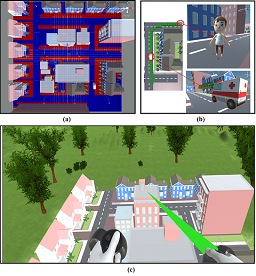 Technologies used:
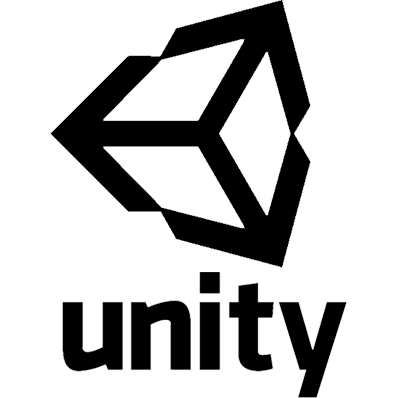 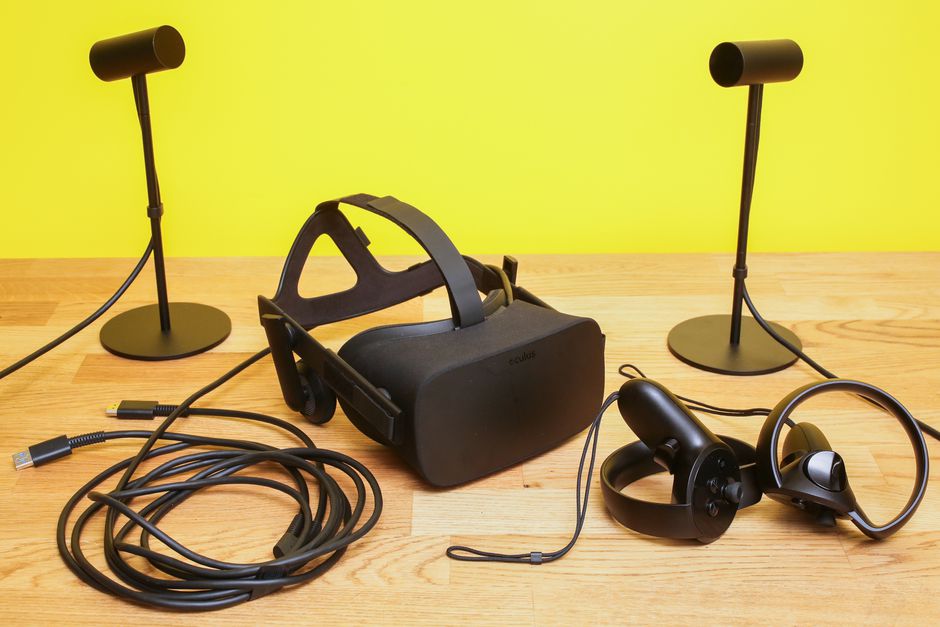 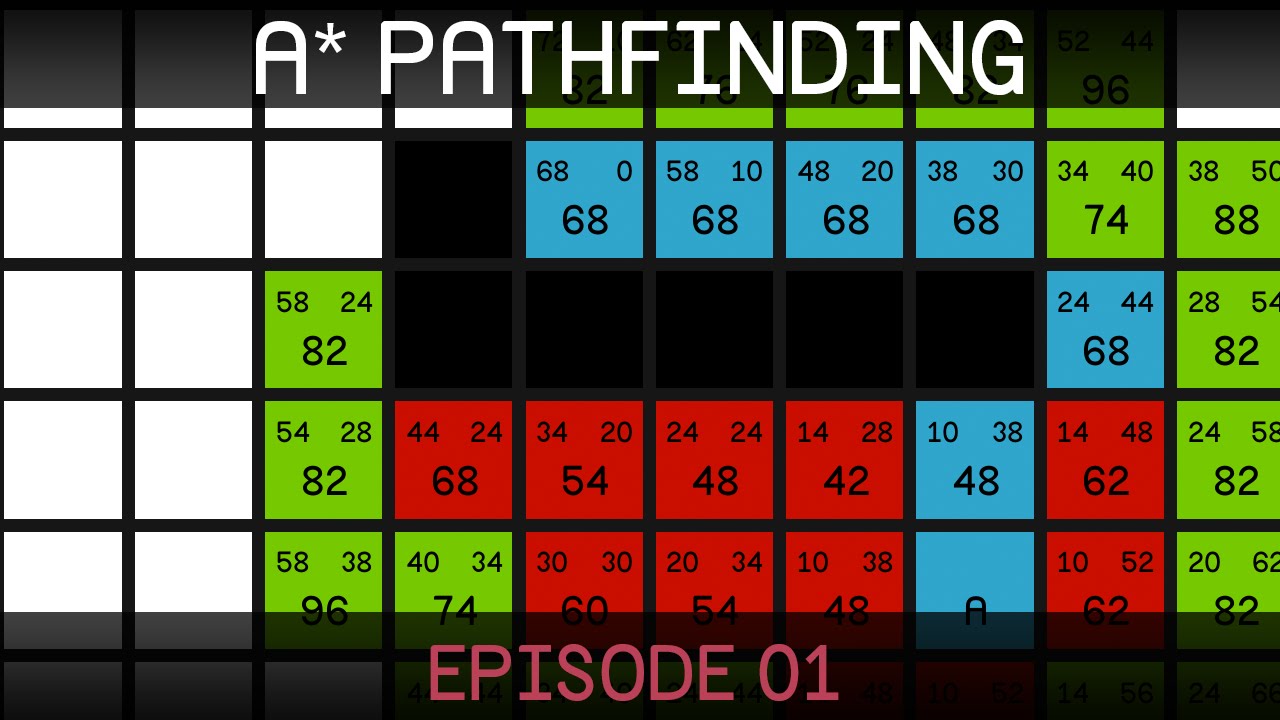 Projects on VR/AR
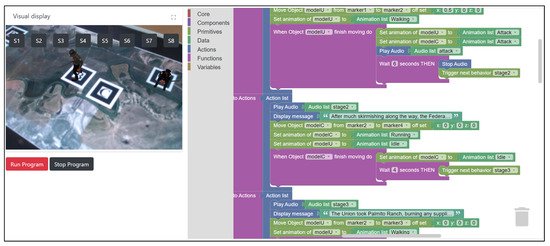 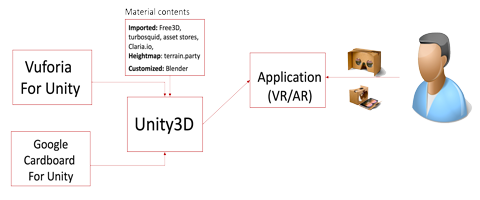 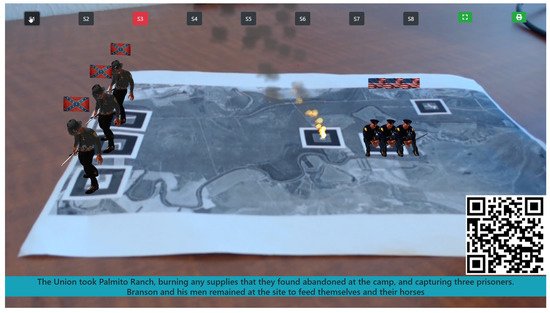 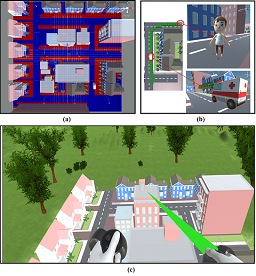 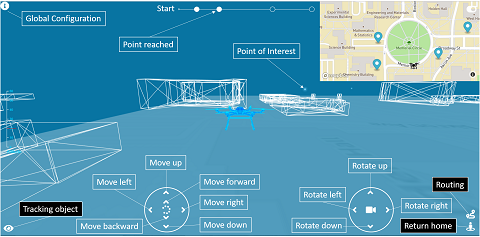 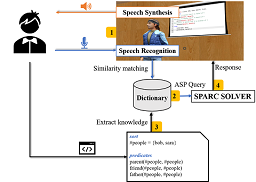 DroneVR: A Web Virtual Reality Simulator for Drone Operator
Technologies used:
MapboxGL
ThreeJS
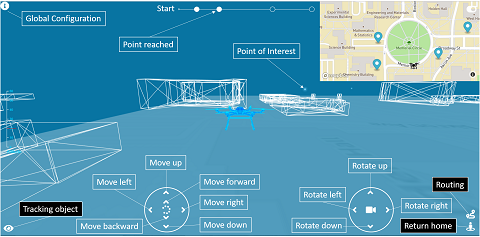 https://youtu.be/ZOkB-_ck4lE
Projects on VR/AR
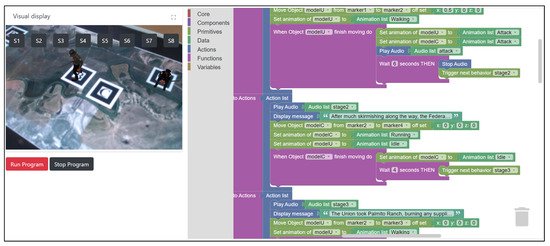 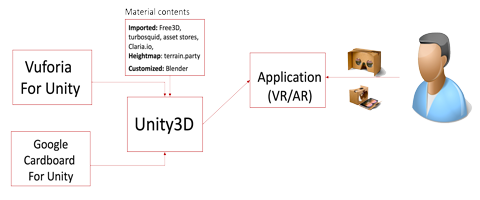 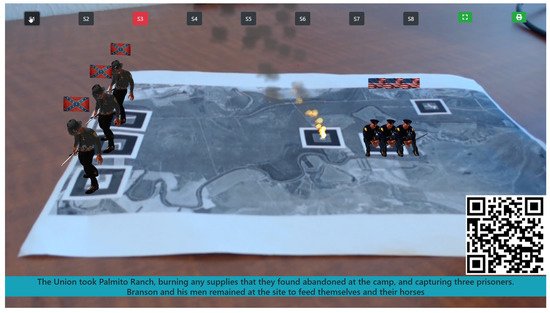 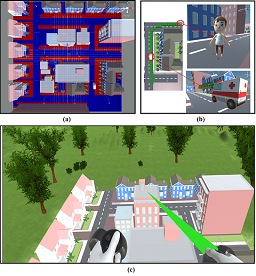 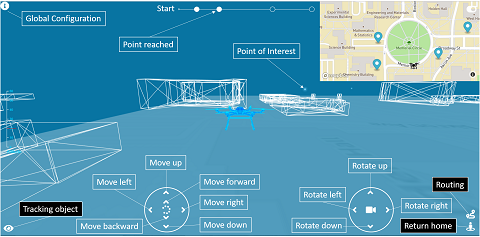 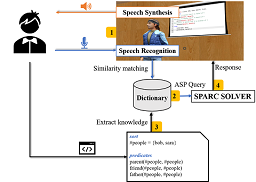 Projects on VR/AR
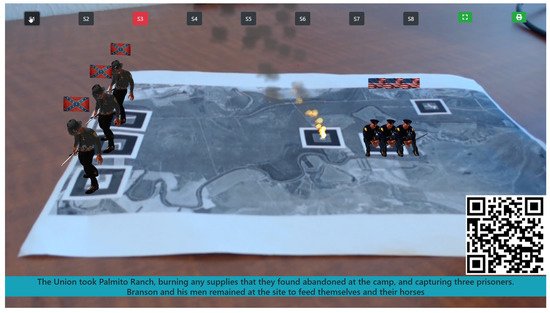 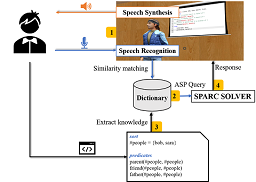 Technologies used:
A-Frame
AR.js
Speech synthesis
Mixamo.com
Blockly
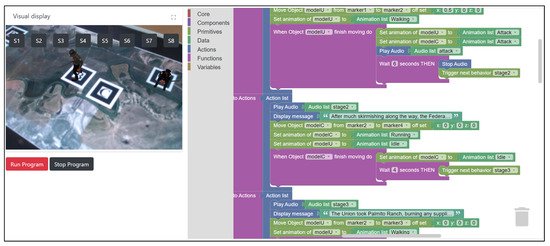 Two ecosystems of AR/VR
In-app VR/AR
Web-based VR/AR
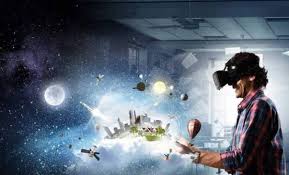 Accessible to everyone
Bring user experiences
What happen if
We want to make a more interesting project?
Take advantage of many existing work?
Have more experiences in AR/VR?
Lessen time taken for a complicated project?
Recap from Project 1 (web-based)
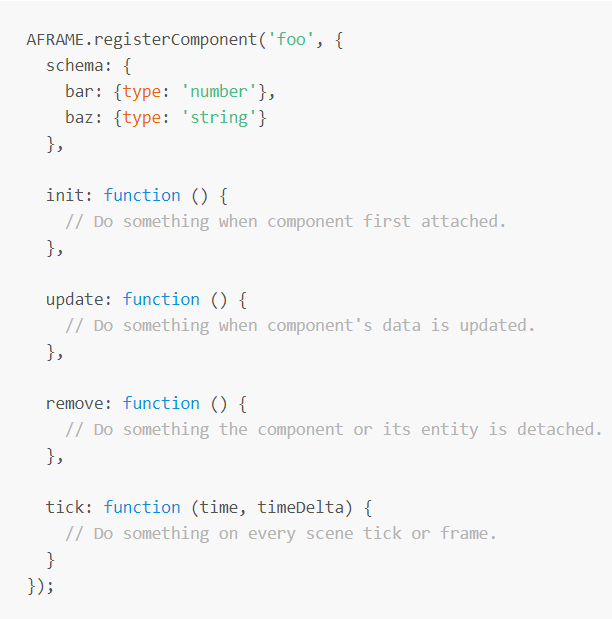 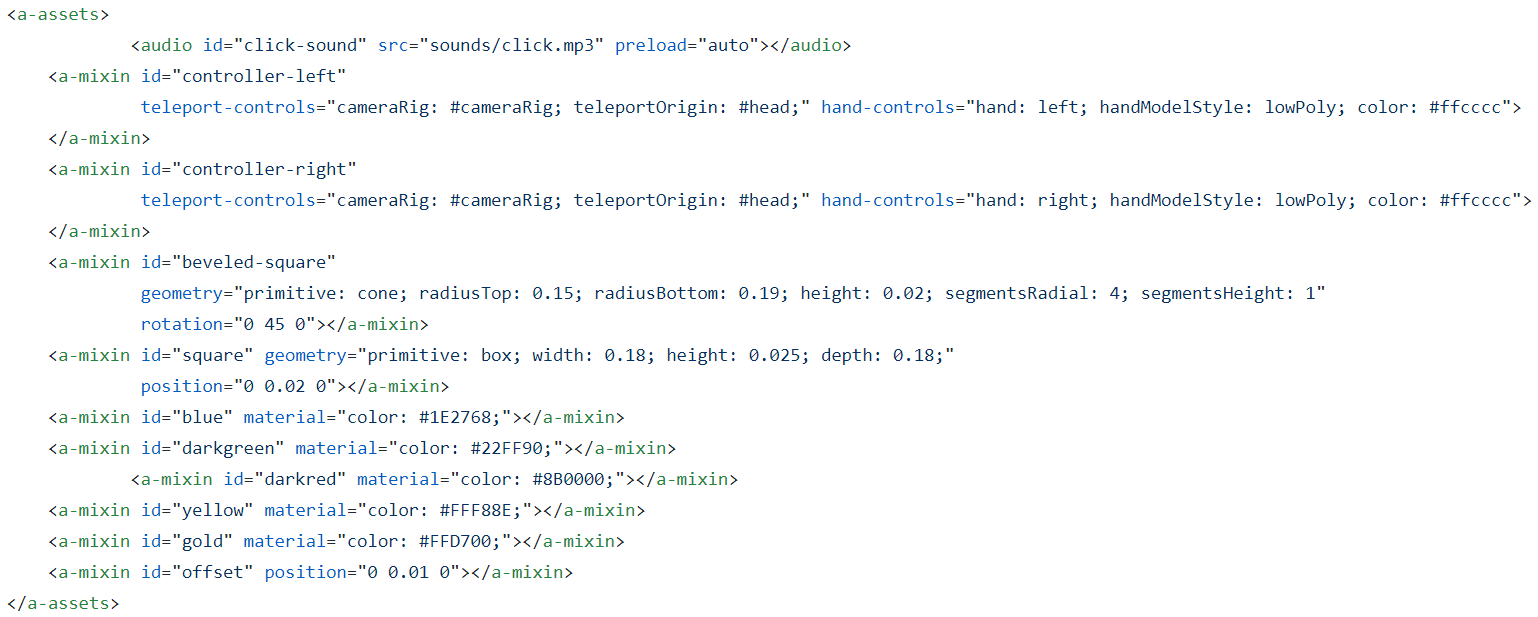 Too much effort to manage every single piece of codes
and error prone
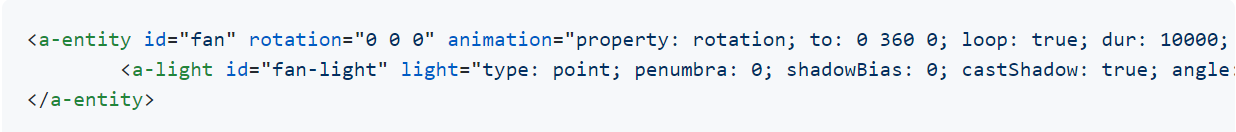 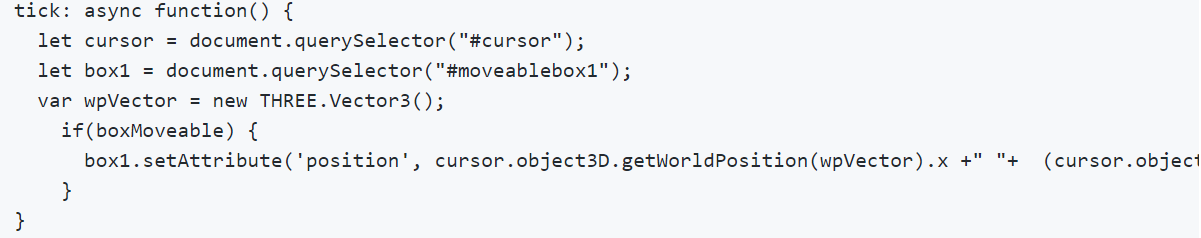 Introduction to Unity3D
I would like you to think of it as a tool/software to accelerate making VR/AR apps with plenty of available components
The basic idea of creating VR/AR is the same with web-based VR/AR
It helps you to manage and organize the codes and assets in a structural way.
Unity3D layout
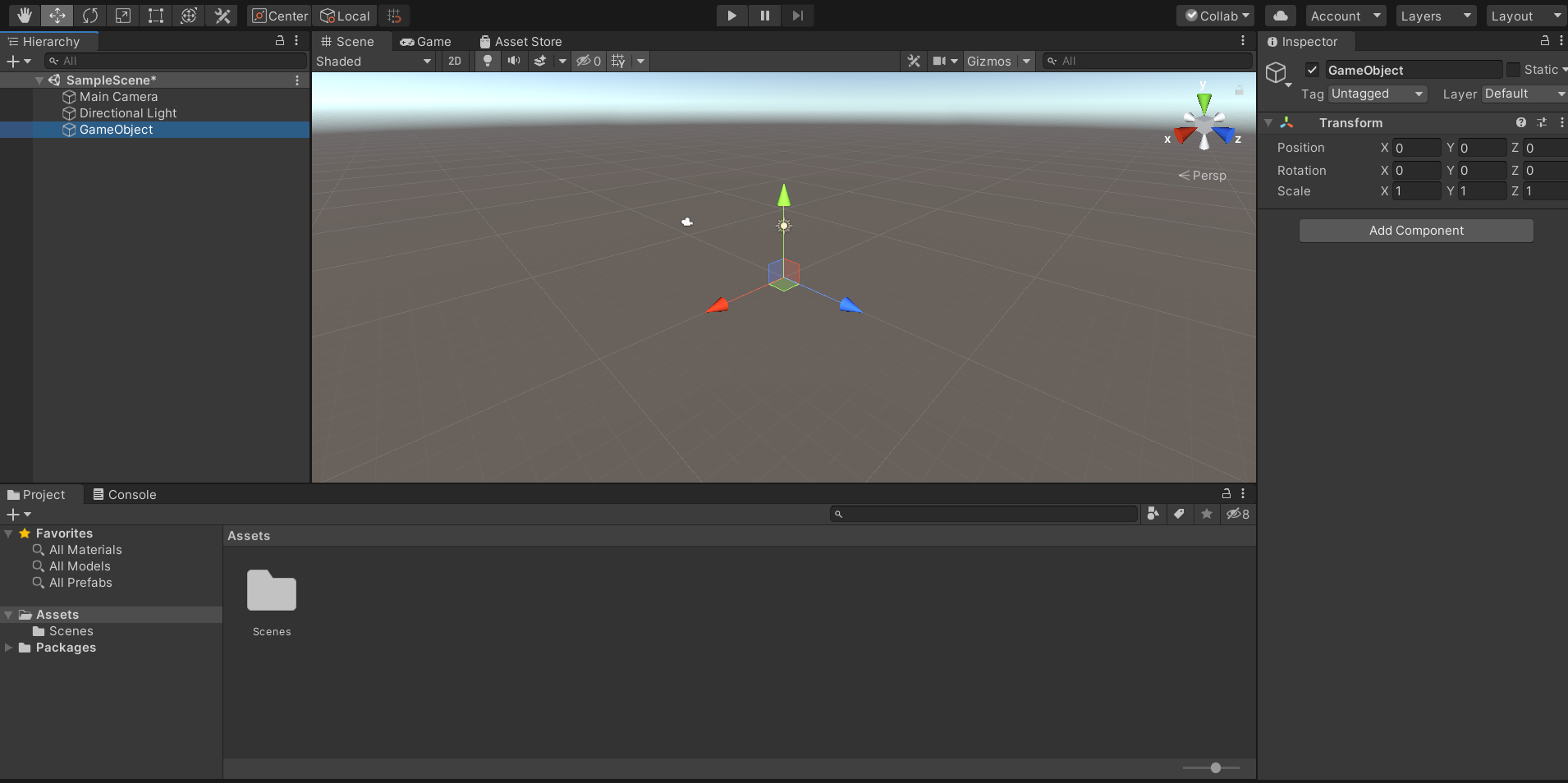 A
C
B
D
Get started with Unity3D
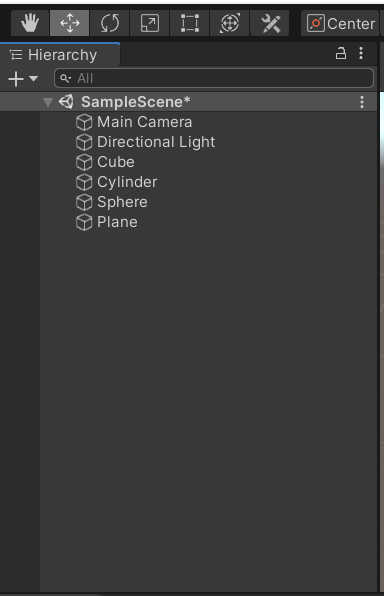 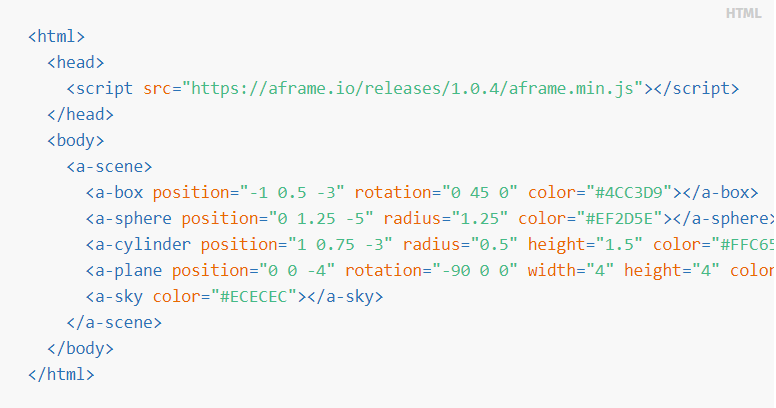 A
Get started with Unity3D
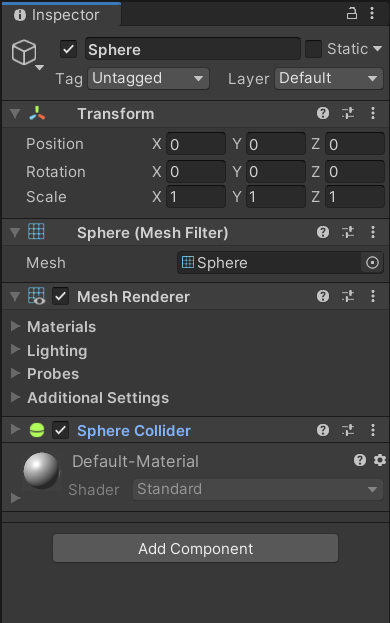 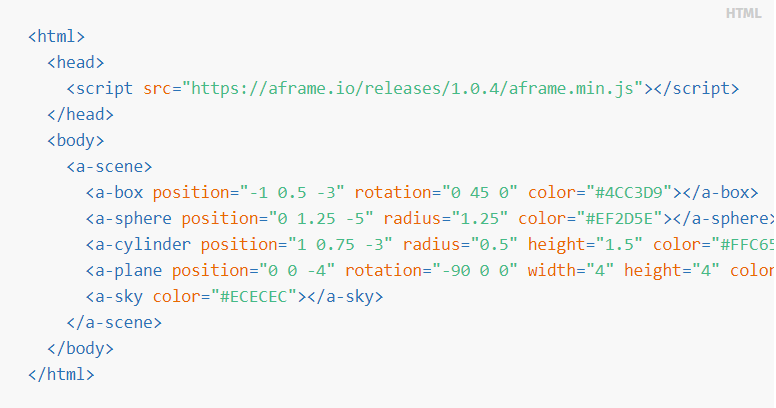 C
Get started with Unity3D
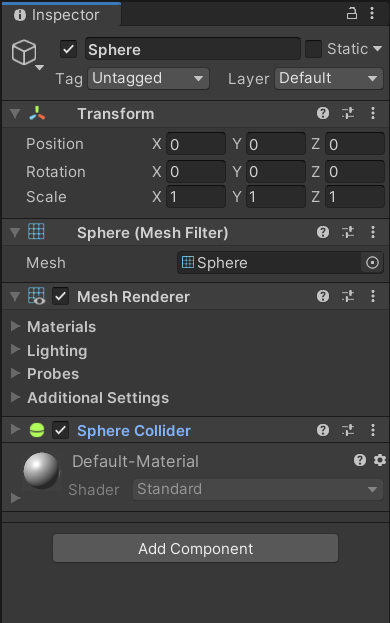 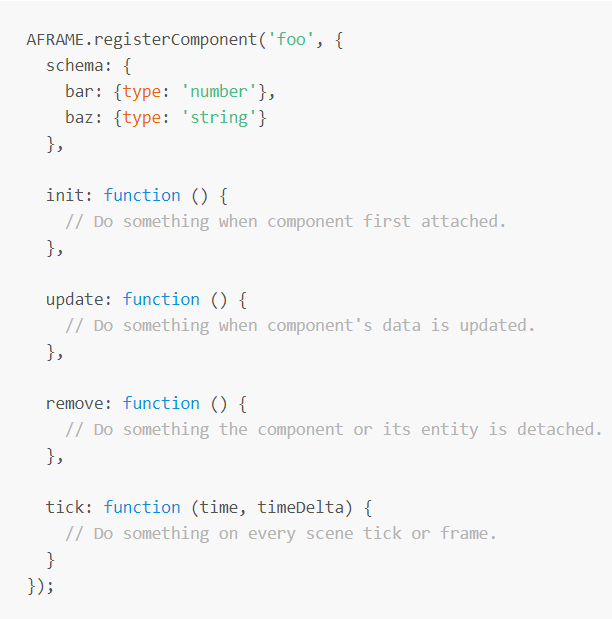 C
Get started with Unity3D
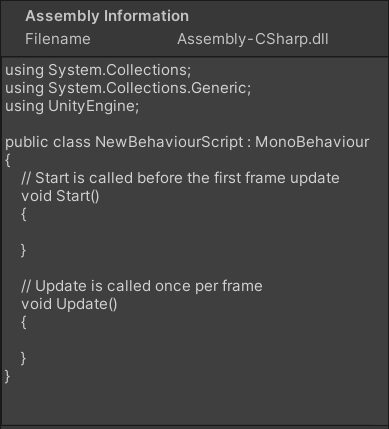 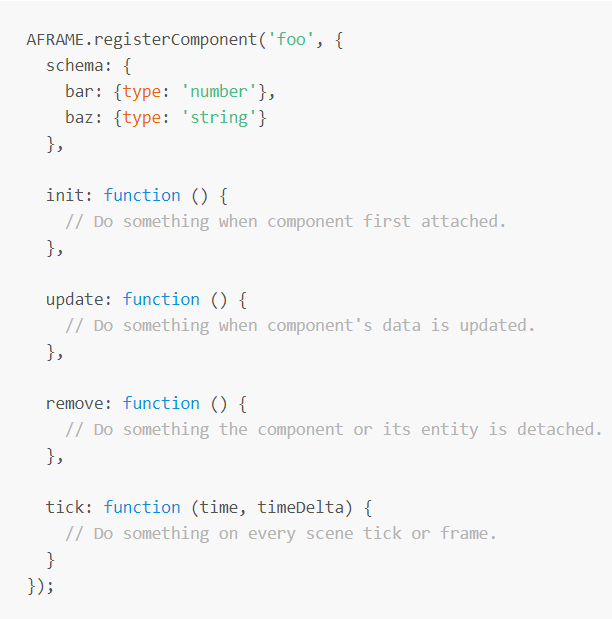 Unity3D layout
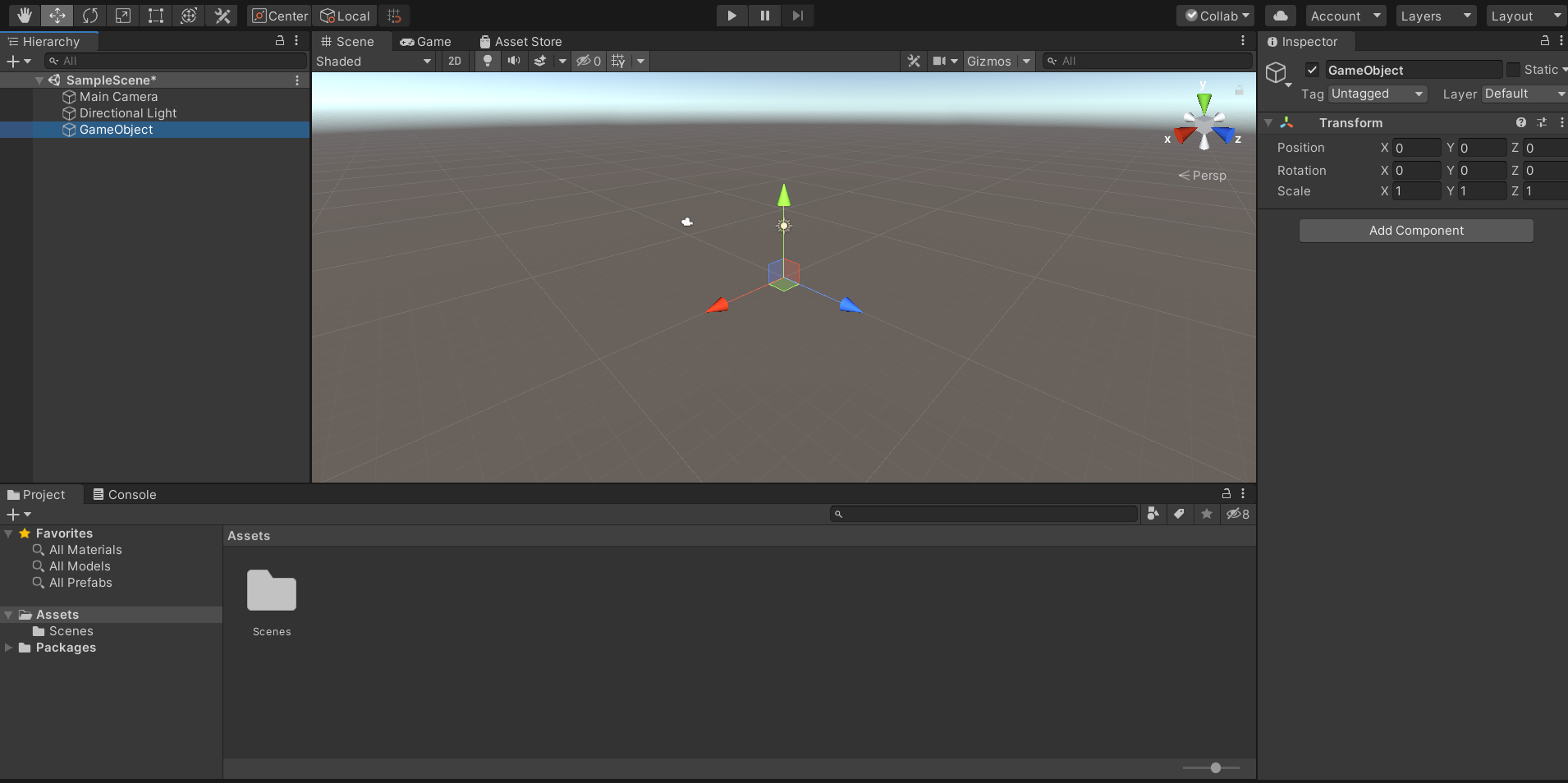 A
C
B
D
Get started with Unity3D
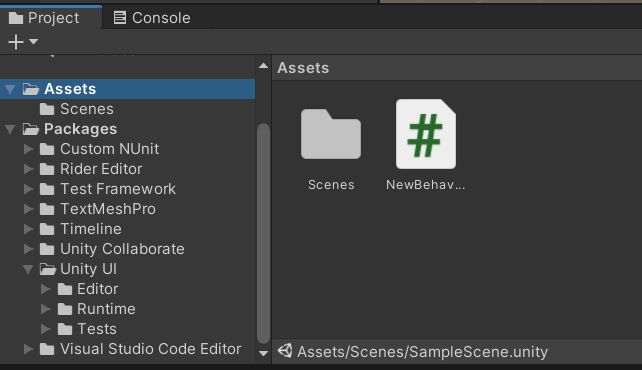 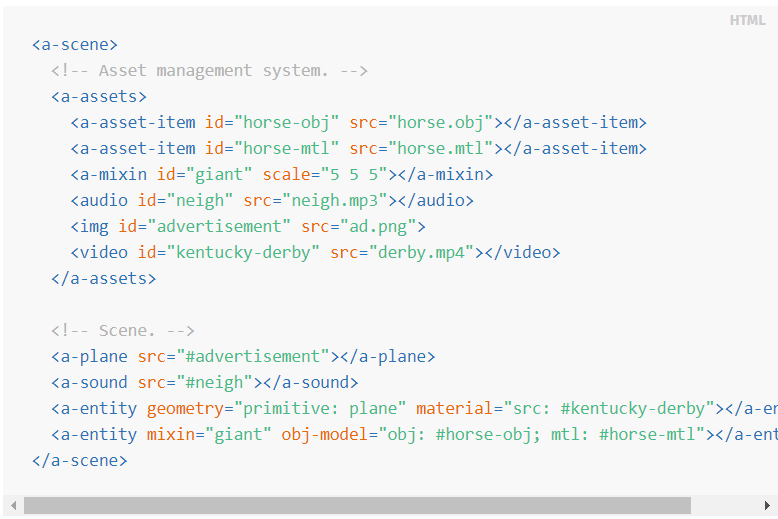 D
Available primitive components
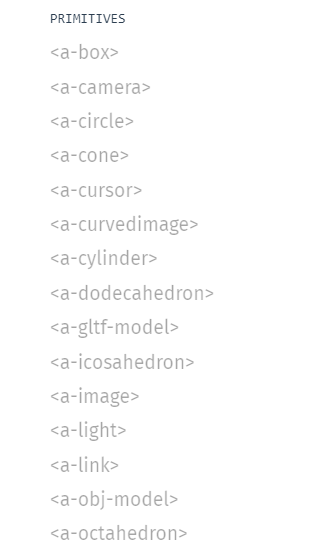 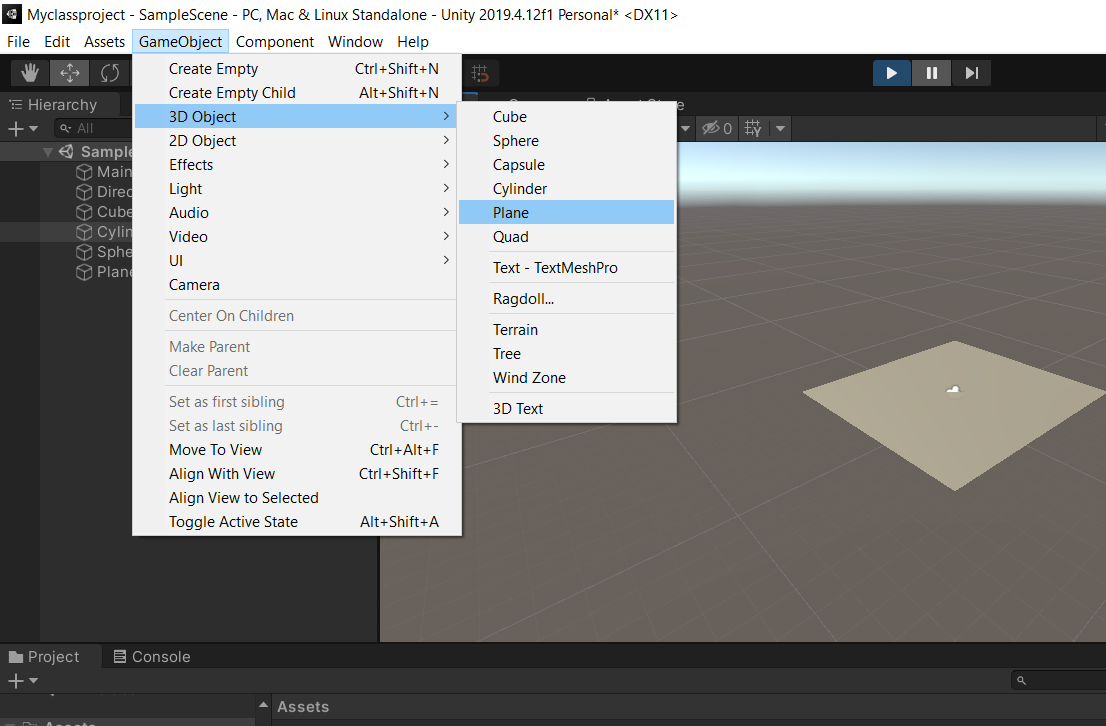 Collaboration
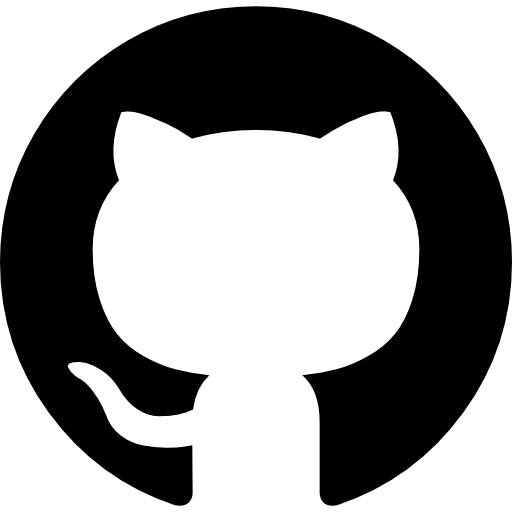 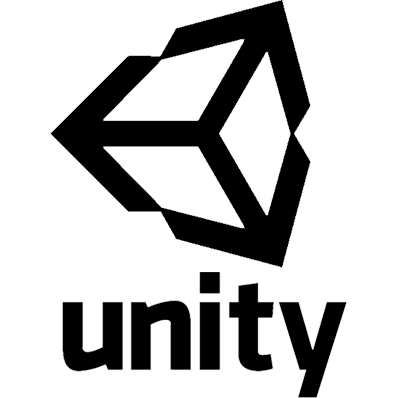 GitHub
- Individual file size <=50Mb
- Need some configurations
- Many users
- Project size < 1Gb
- Unity will handle everything
- Team members <= 3
Collaboration with Unity
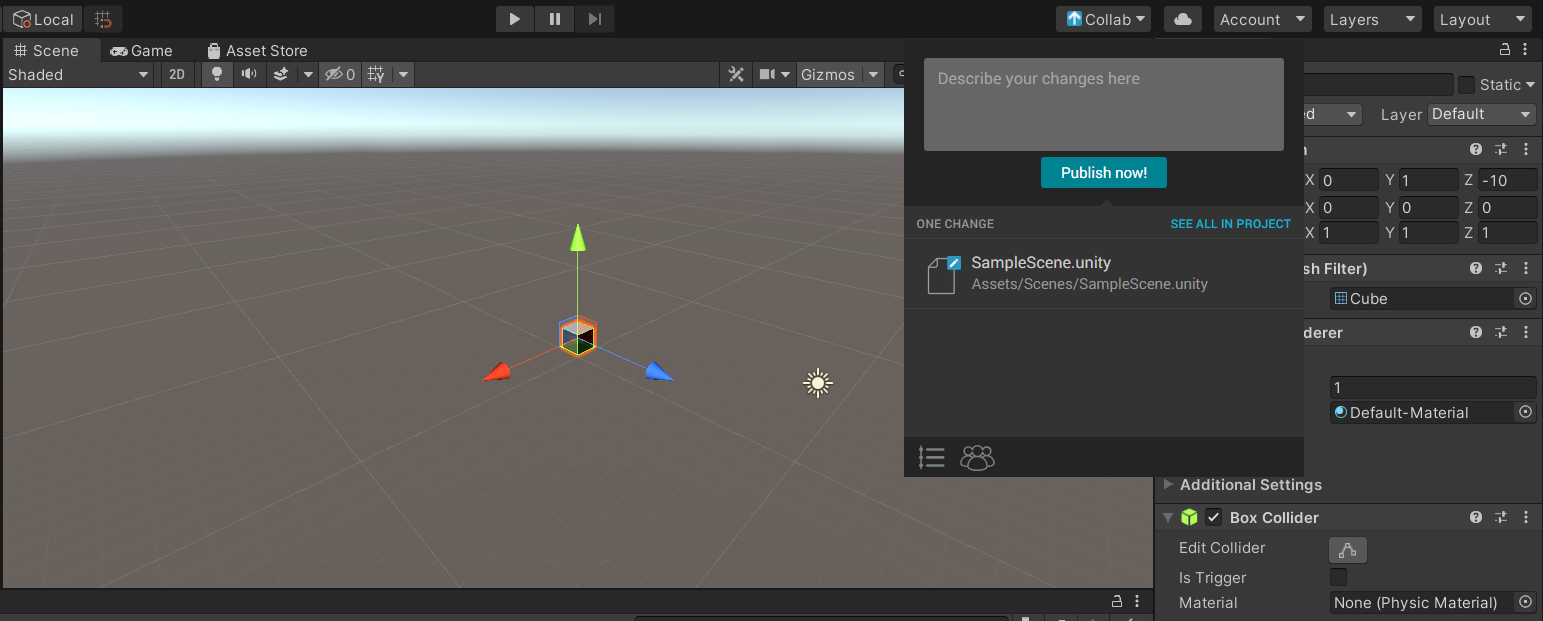 Collaboration with Unity
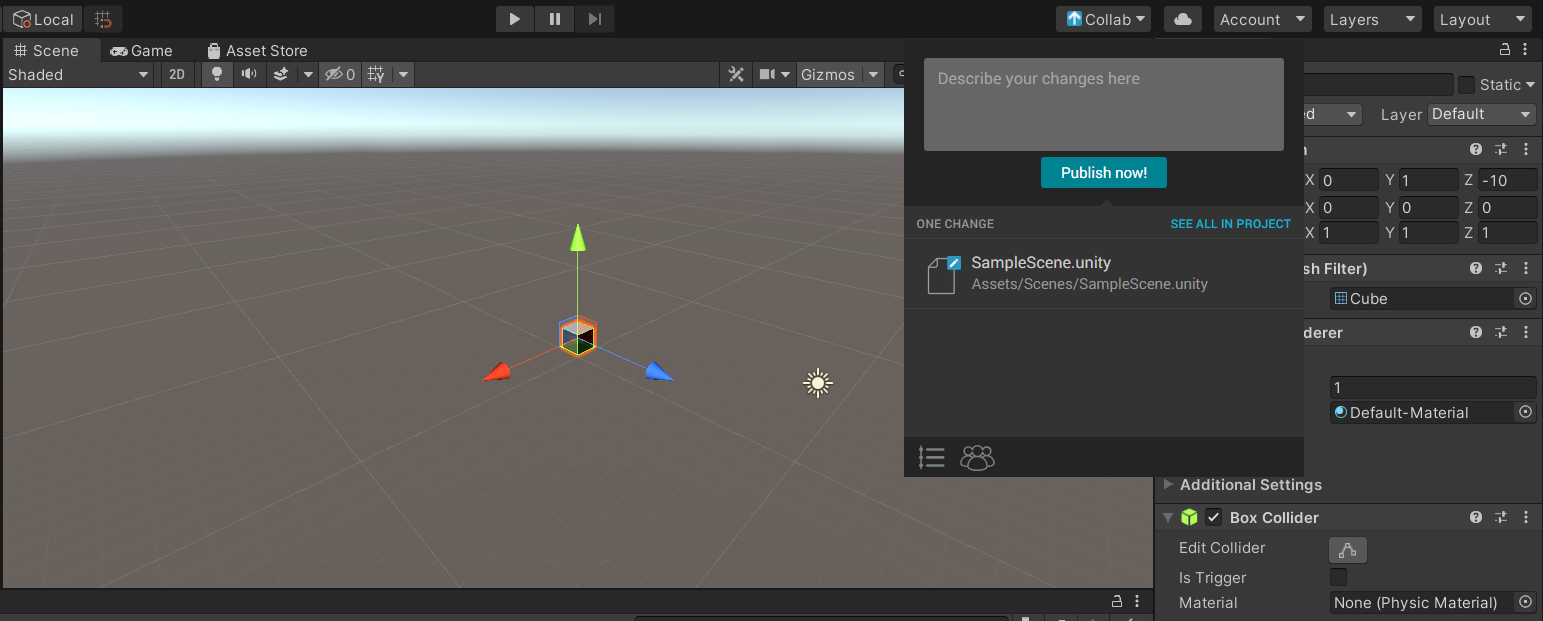 Collaboration with Unity
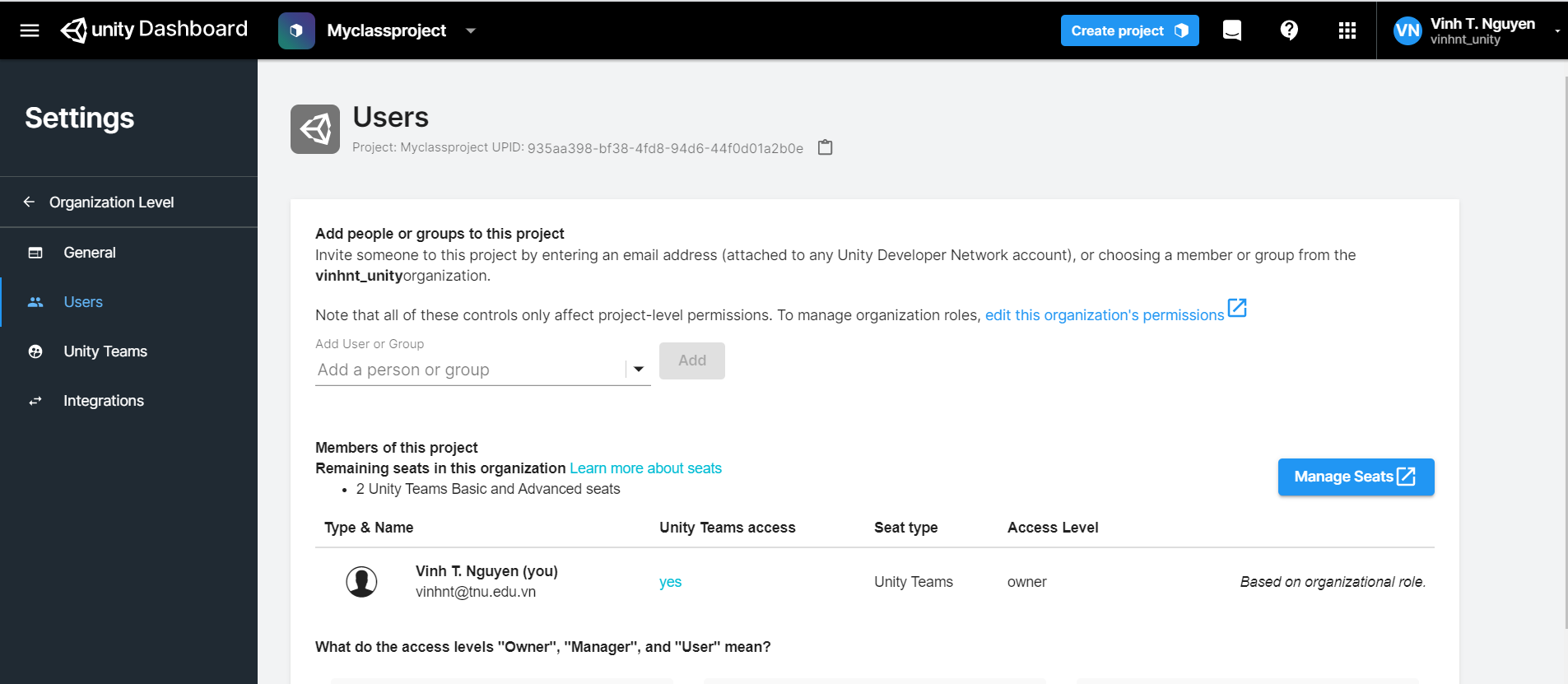 Collaboration with Unity
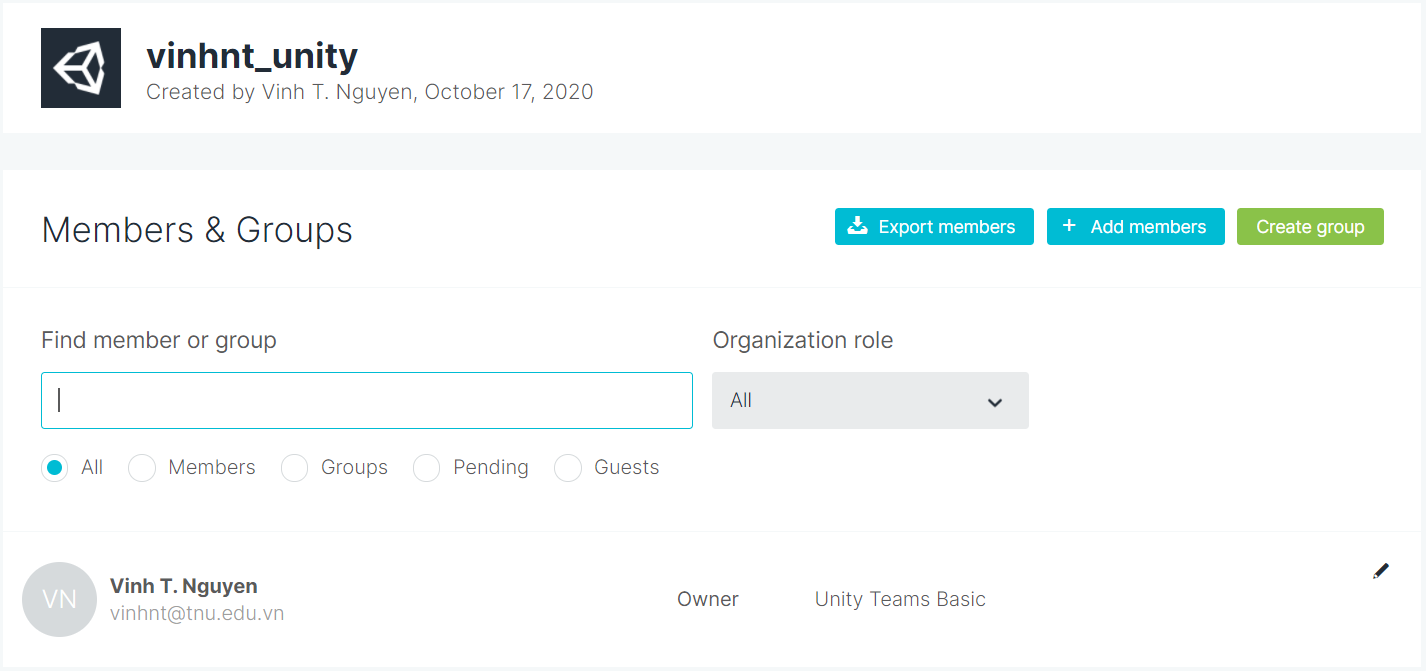 Collaboration with Unity
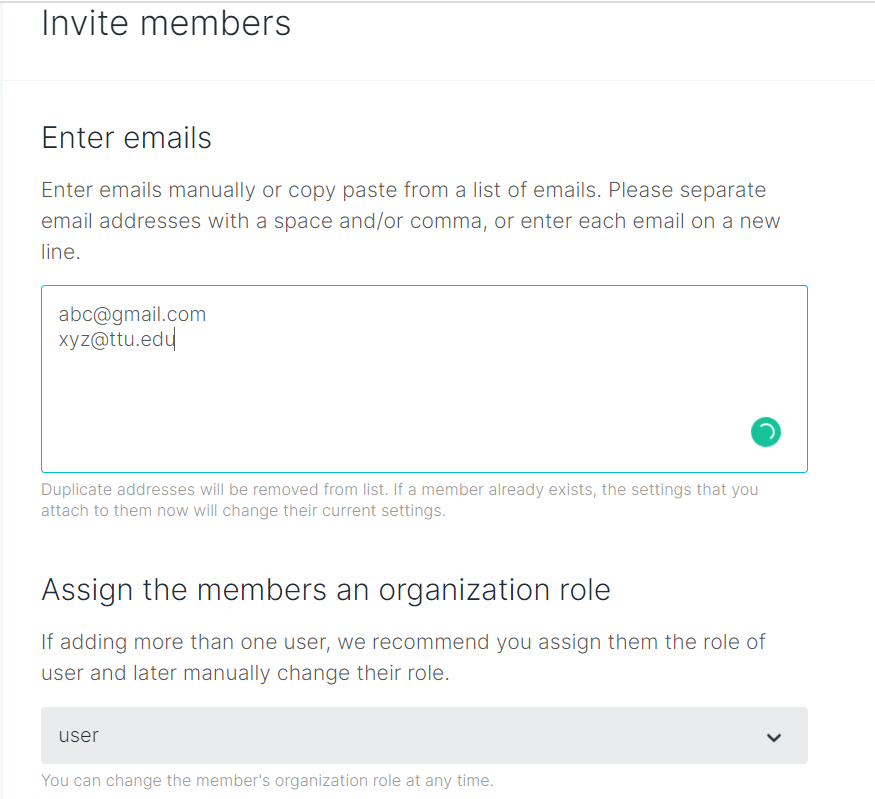 Collaboration with Unity
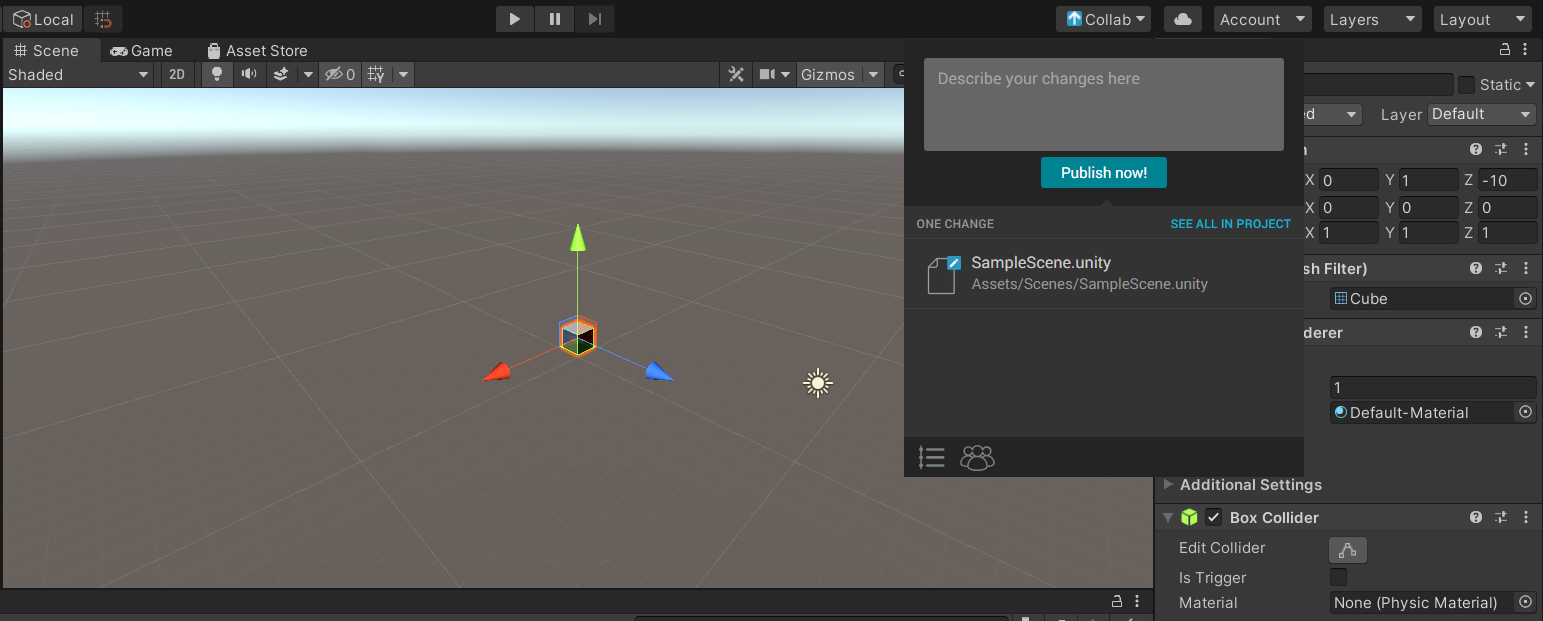 Collaboration with Unity
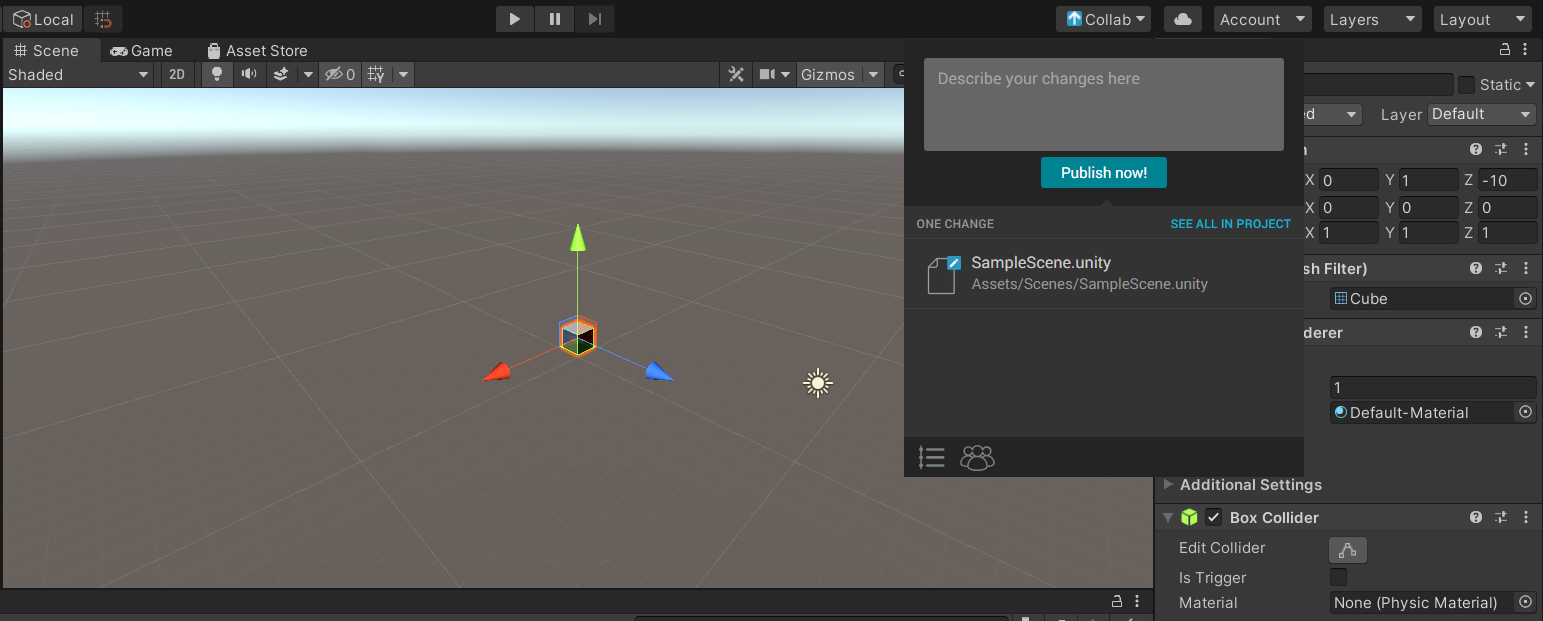 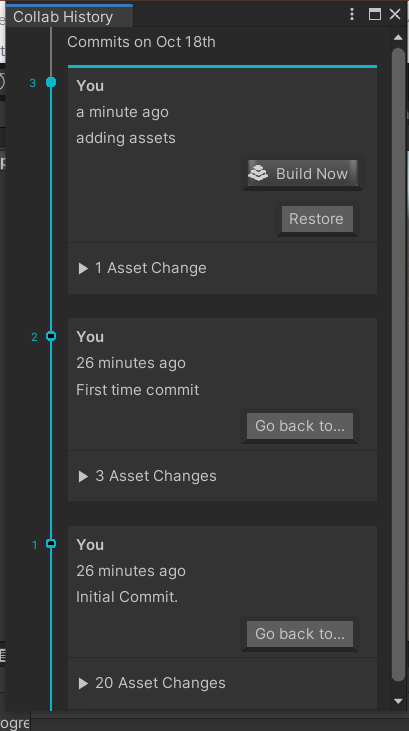 Collaboration
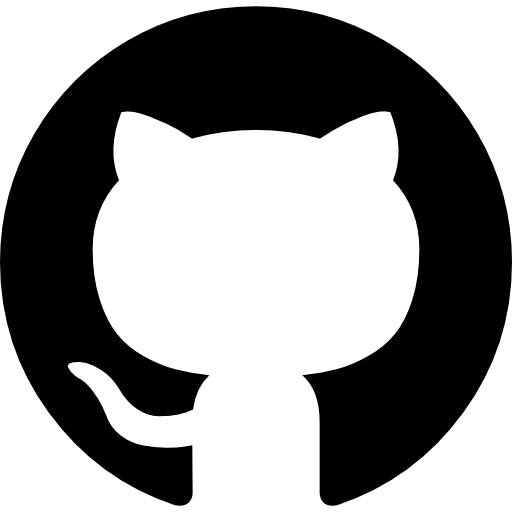 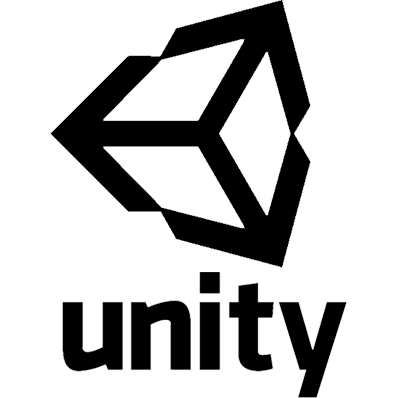 GitHub
- Individual file size <=50Mb
- Need some configurations
- Many users
- Project size < 1Gb
- Unity will handle everything
- Team members <= 3
Collaboration with GitHub
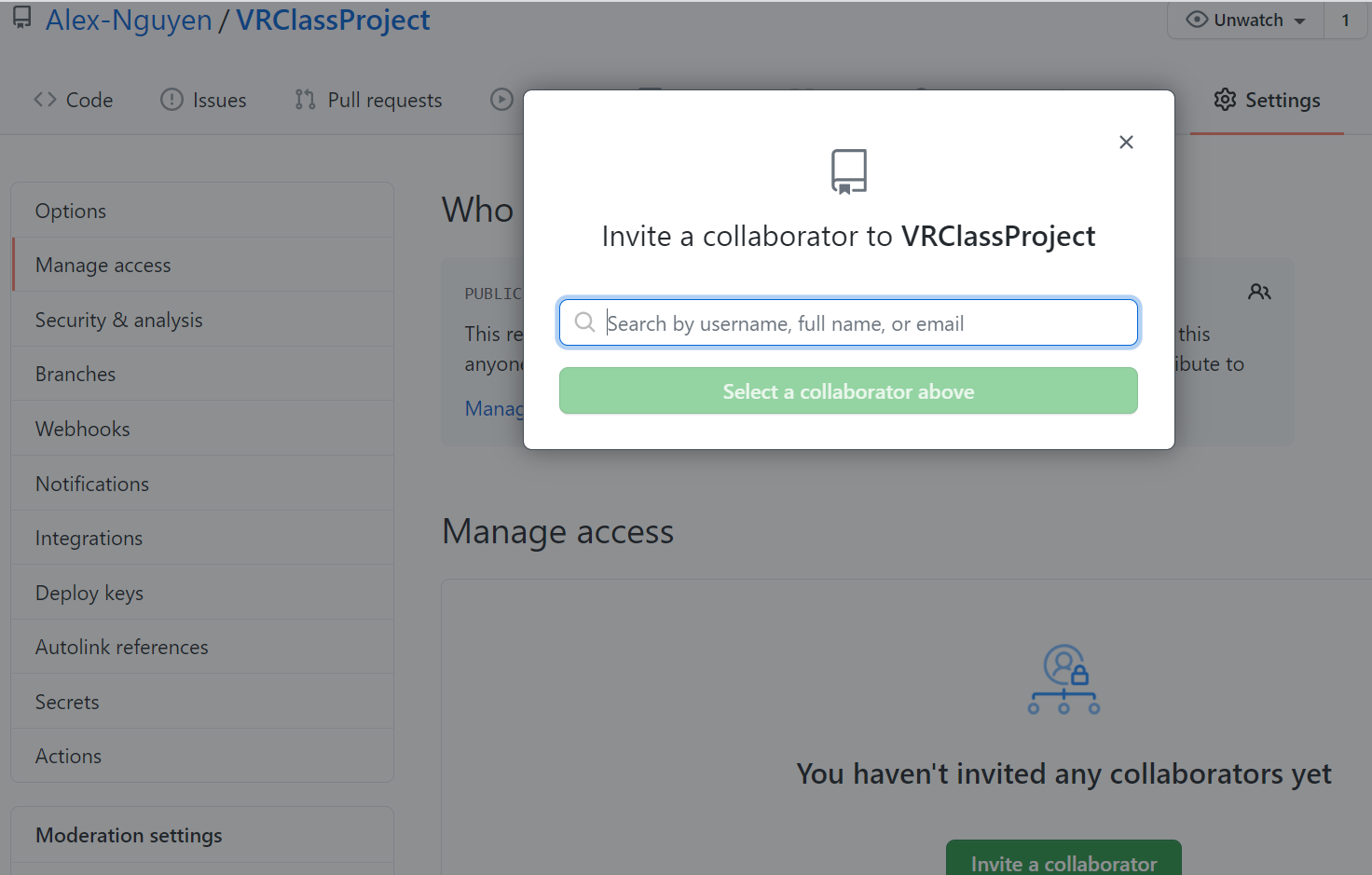 1
2
3
Collaboration with GitHub
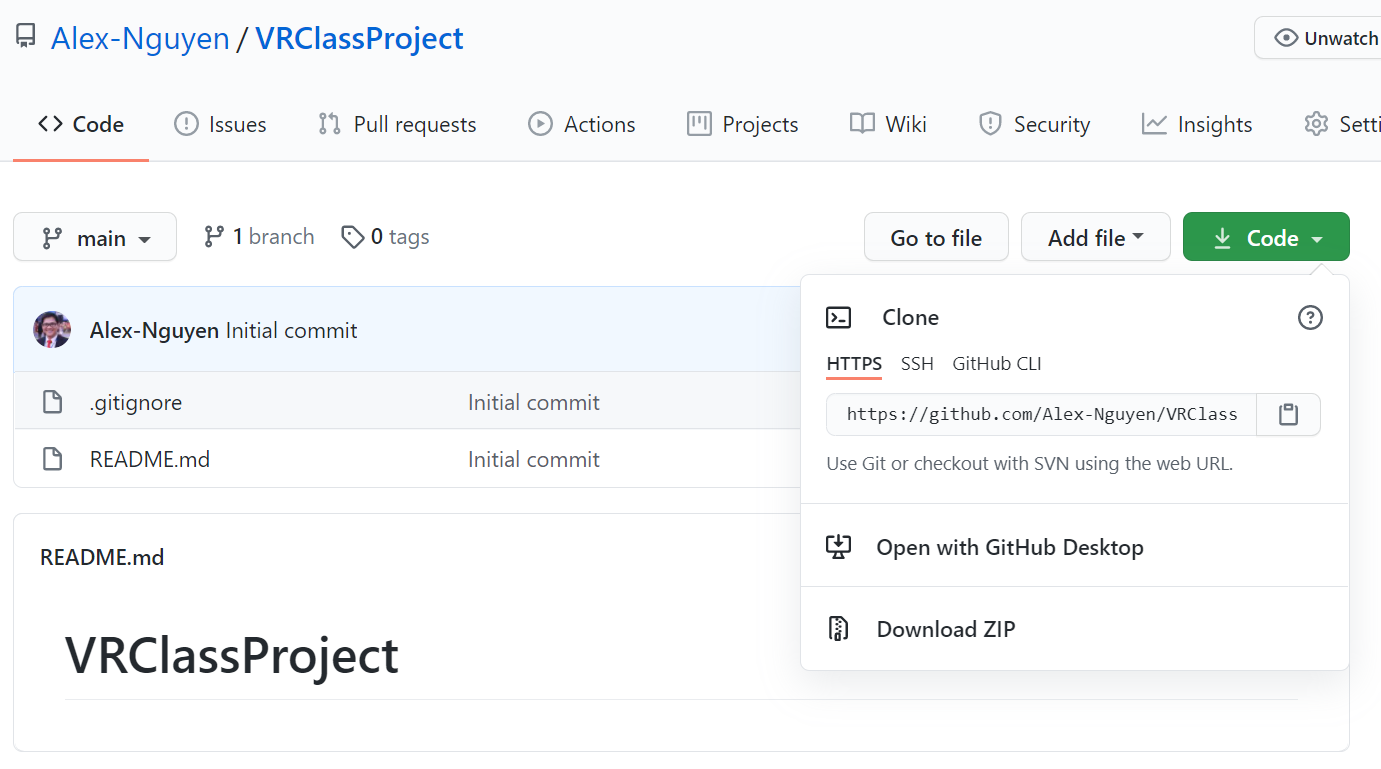 Collaboration with GitHub
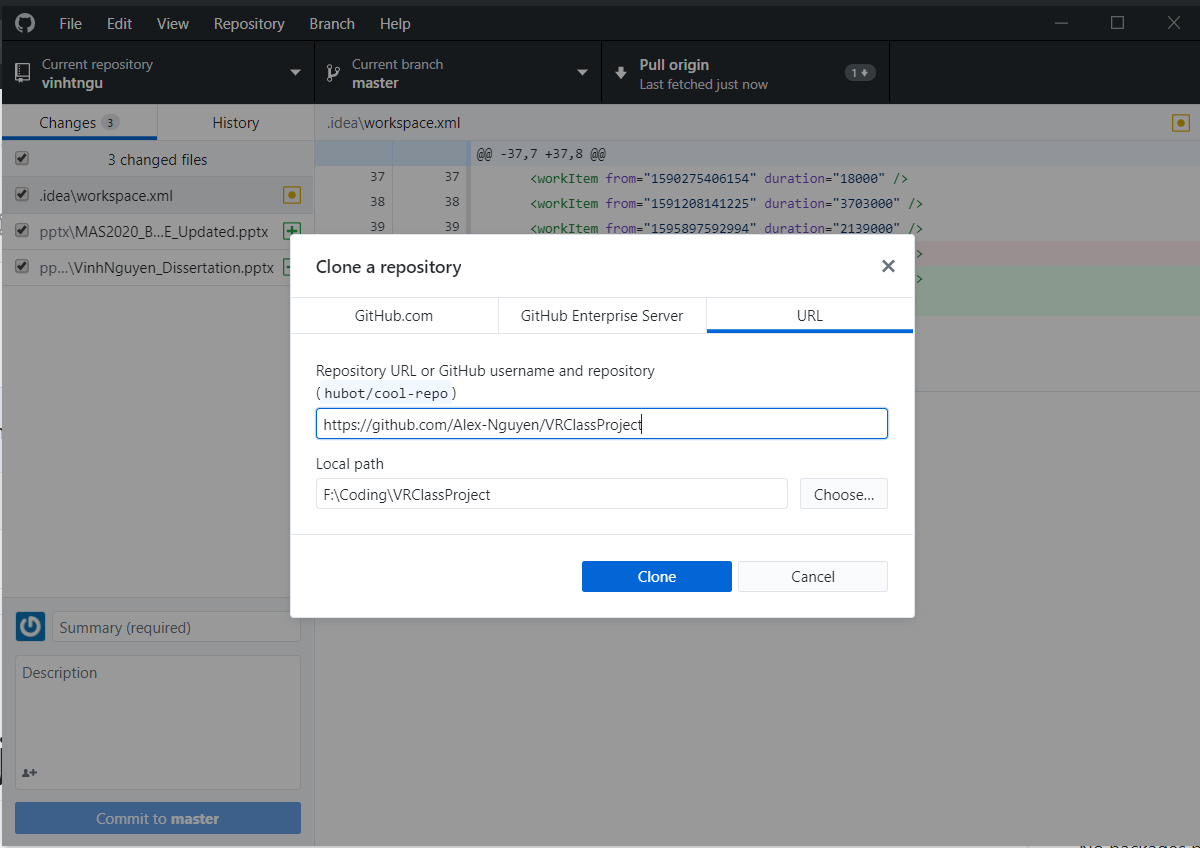 Choose location the same local path with GitHub
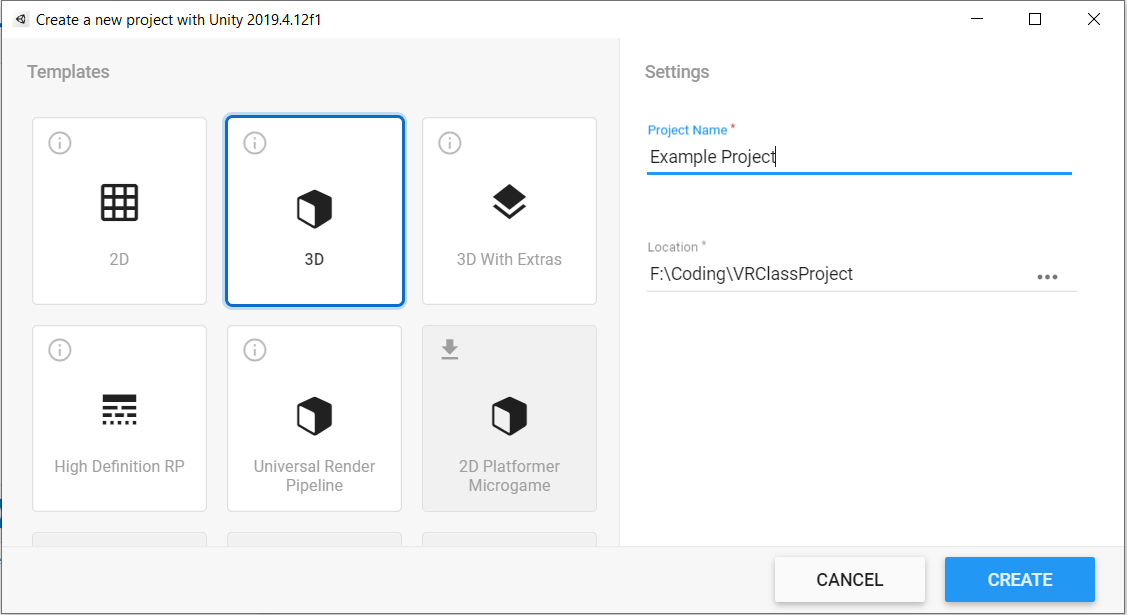 Make sure your configs are the same
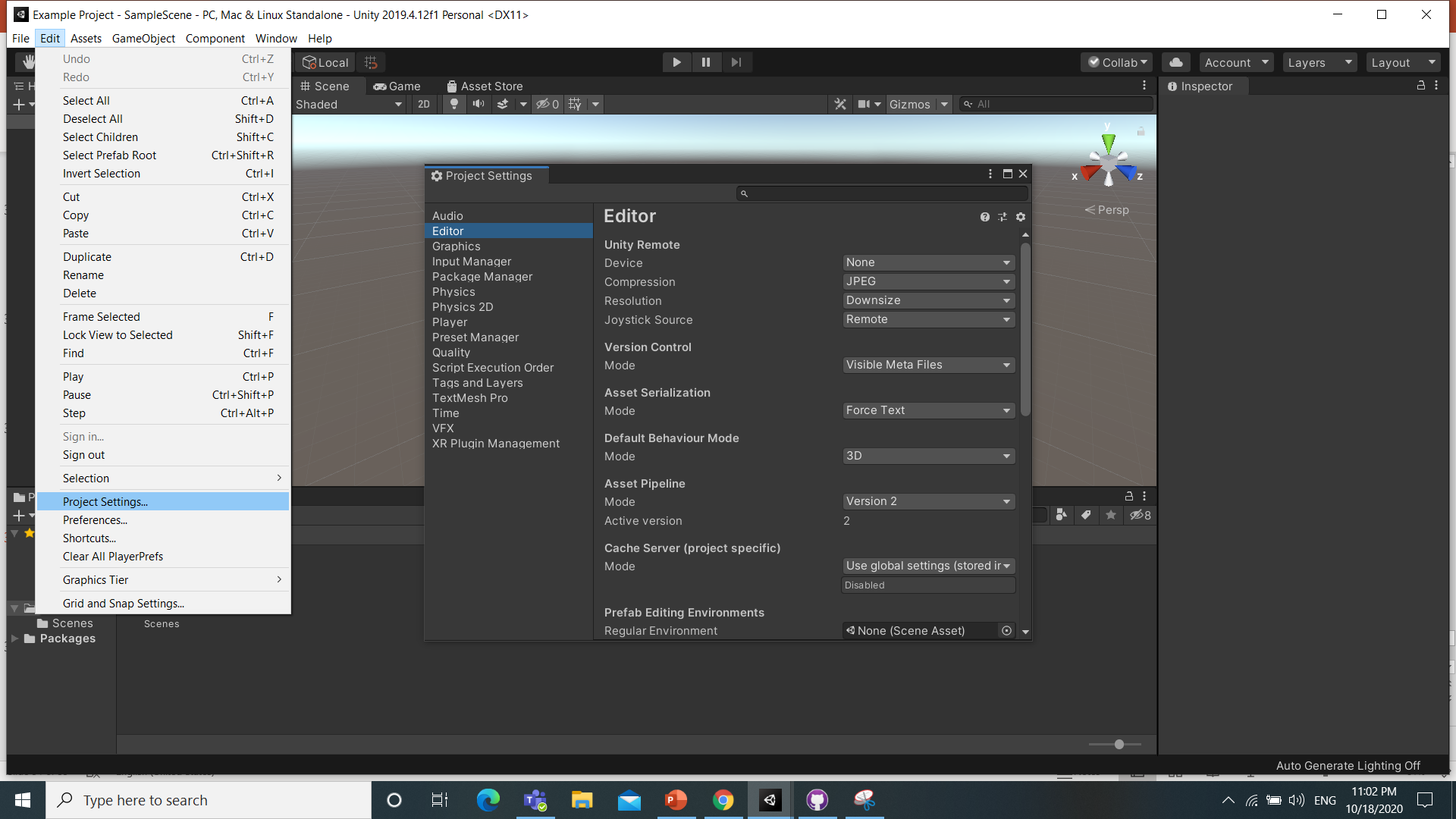 Lot of temporary files are included
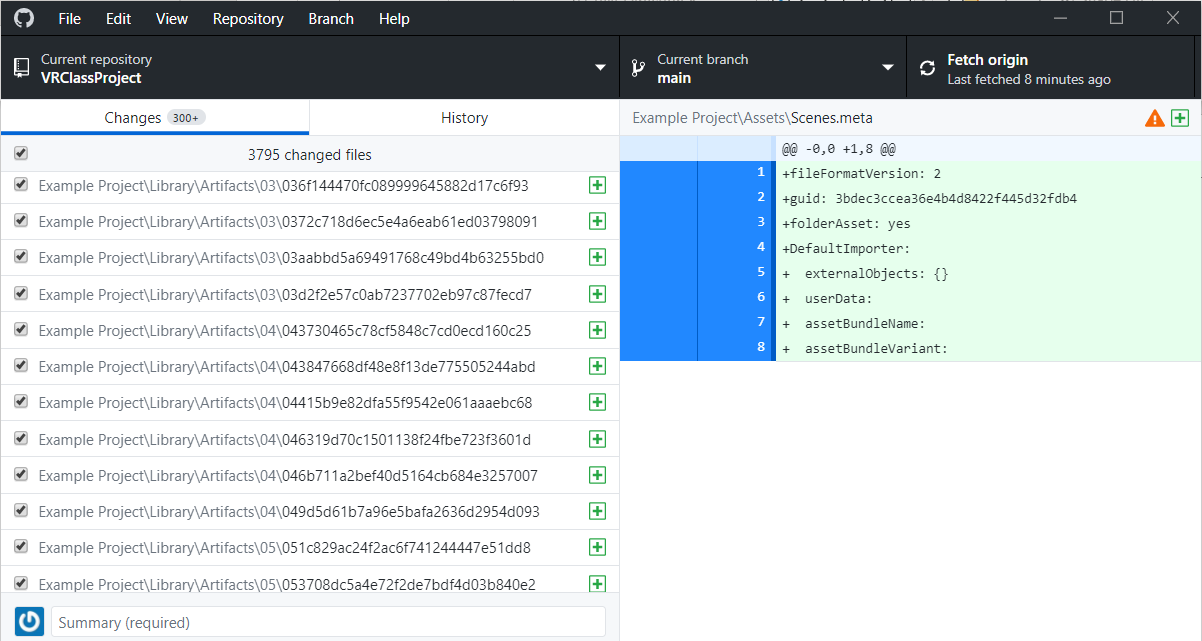 Modify the .gitignore relative path
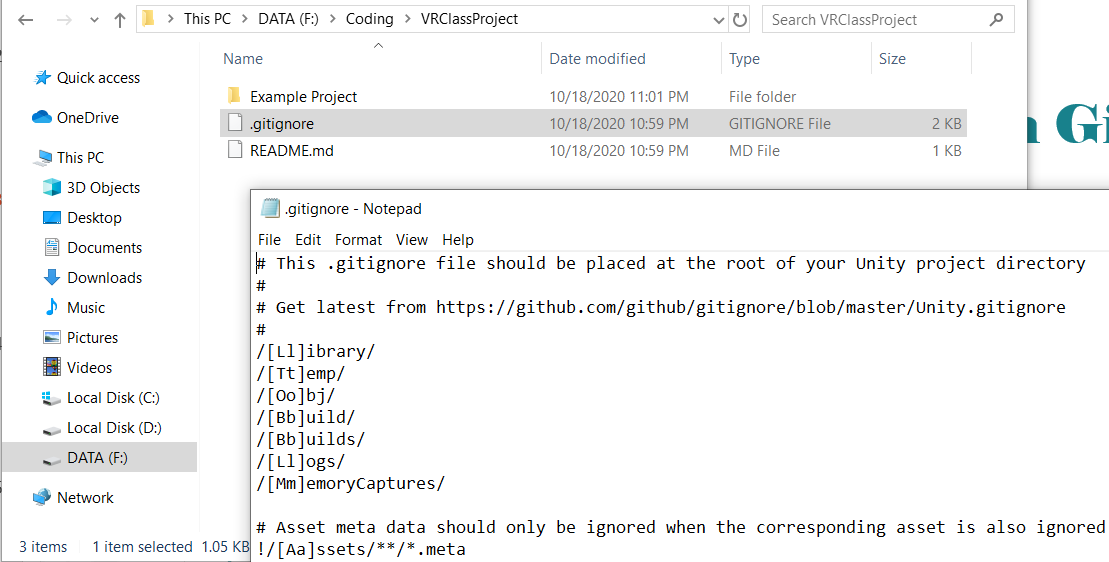 Removed temp files (3.7k -> 25 files)
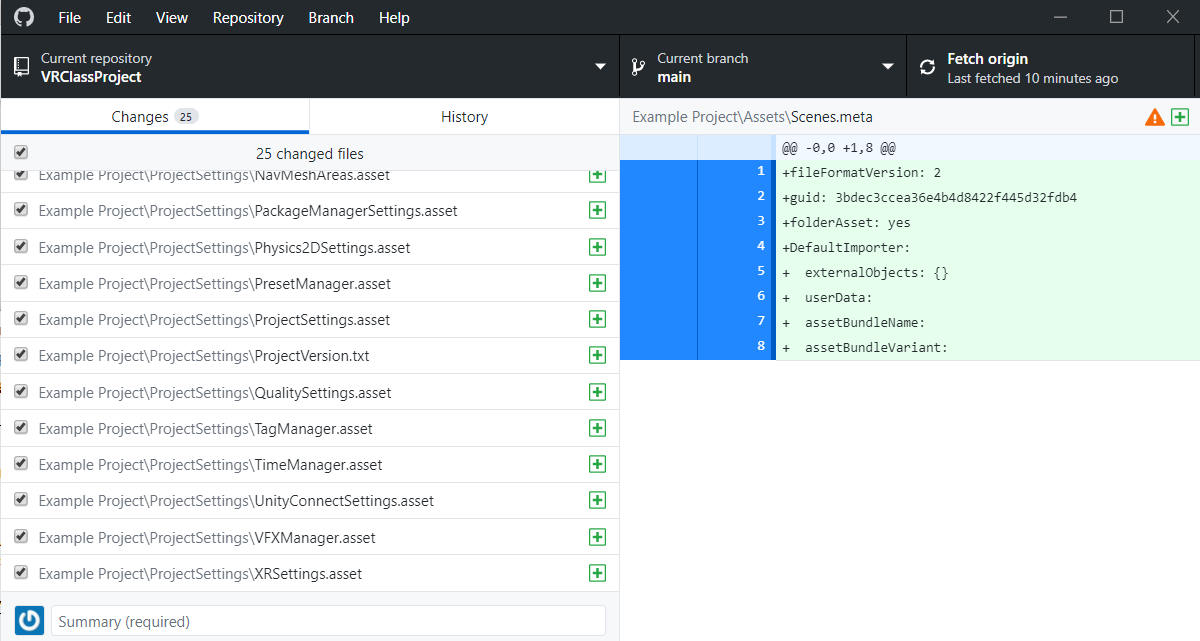 Questions?